Course – Biomedical Laboratory Science & Management
4th Semester 
Paper-BLM-401
Advance techniques in Laboratory Science
Topic- Centrifuge (ordinary, ultra, cold)
Material No. 1
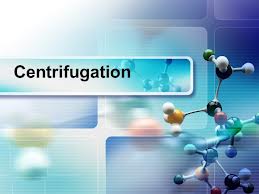 TOPIC -
CENTRIFUGATION
Dr. Chhanda Mallick
Assistant Professor
Dept. of Biomedical laboratory Science & Management
Vidyasagar University
DEFINITION
Centrifugation is a sedimentation  of particles under  the influence of centrifugal force and it is used for superfine suspension.
In 1923 Svedberg and Nicolas employed a centrifuge for the  first time  to increase the gravitational force so as to speed up the rate of sedimentation.
PRINCIPLE  OF  CENTRIFUGATION
An  object  in  a circle  at  a  steady  angular  velocity  will  experience  a  force  directed  outward  .This  is  the  basis  of  centrifugation. Angular  velocity in an  w and  the  radius of rotation r.Magnitude of the force F 
F = w2r      F might  be  expressed  in terms of earth  gravitational force  if it is divided by 980.The resultant is referred as the relative centrifugal force RCF.  RCF = W2r
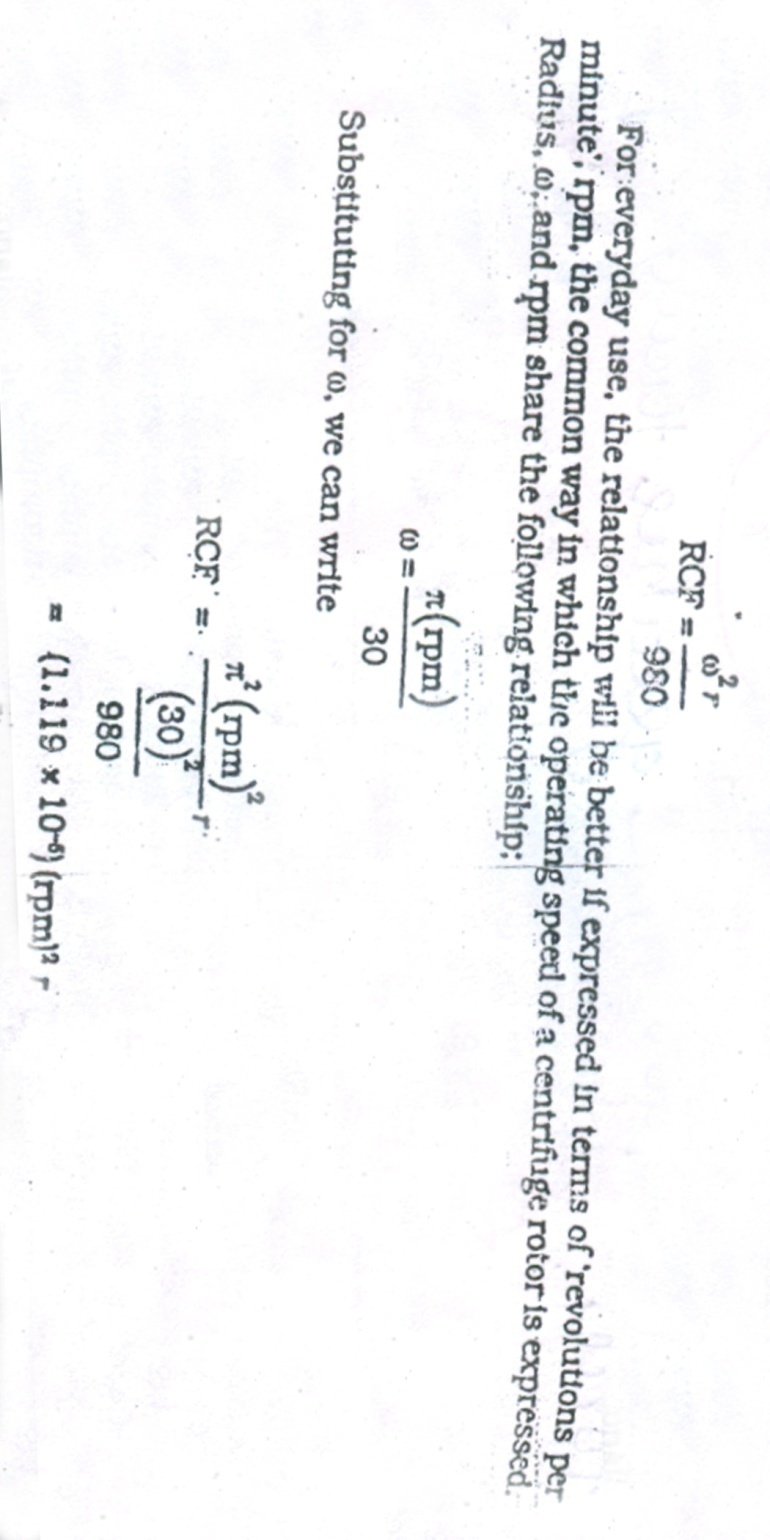 BASIC COMPONENTS OF A CENTRIFUGE-
A  metal rotor  with  holes in it to accommodate  a vessel of liquid as shown in fig.
A motor  means  of  spinning  the  rotor  at  a  selected  speed.
TYPES OF CENTRIFUGES
1. DESKTOP CENTRIFUGE
2.HIGH SPEED CENTRIFUGE
3.ULTRA CENTRIFUGE
1.DESK  TOP  CENTRIFUGES
Simple ,small and least expensive
Their max. speed is 3000 rpm
Do not have any temperature regulatory system
Rotors are mounted on a rigid shaft
Used to collect rapidly sedimenting substances like red blood cell ,yeast cells or bulky precipitate of chemical reaction
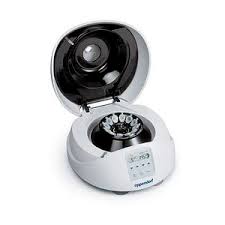 2.HIGH  SPEED CENTRIFUGE
Their  max. speed is 25,000 rpm
Usually equipped  with refrigeration equipment to remove heat generated due to friction  between air and spinning rotor
Temperature can be maintained in the range 0-40  c
 Used to collect  microorganism, large cellular organelles and immunoprecipitates.
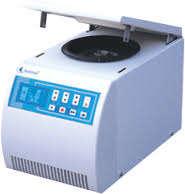 3 ULTRACENTRIFUGE
Can  operate at speed up to 75000 rpm .
It  has a refrigeration  system  which  can  maintain  temperature  of  the  rotor   between  0 to 4  0 C.
In  this  centrifuge  rotors  are  mounted  on  a  rigid  shaft . Shaft is made  up  of  aluminum   or  titanium  alloy  of  high  tensile  strength  to withstand  the  great  force  generated  during  centrifugation.
Ultracentrifuges  are  of  two  types –
1] Preparatory  ultracentrifuge
2] Analytical centrifuge
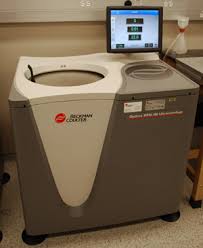 PREPARATIVE  CENTRIFUGEpreparative  centrifuge  are  of  two  types-1] DIFFERENTIAL ULTRACENTRIFUGE 2]DENSITY  GRADIENT  CENTRIFUGE1] Differential ultracentrifuge- In this  type  of  centrifuge  separation  is  carried out in a suspending medium which is homogenous are known as differential centrifugation.
2]Density gradient centrifuge-In this type of centrifuge separation is carried out  in a suspending medium having density gradient. Separation under centrifugal field is therefore depend upon buoyant density of particles.It has two variations -1]RATE ZONAL CENTRIFUGATIONl2]ISOPYCNIC CENTRIFUGATION.
l.
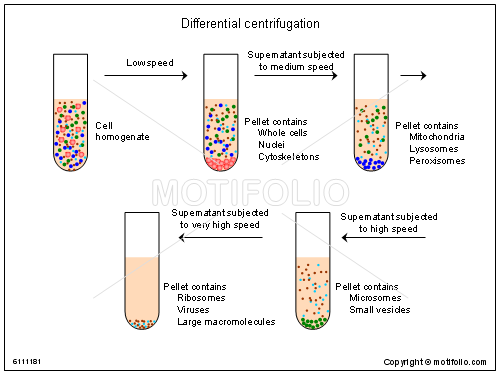 Difference between rate zonal and isopycnic centrifugation
ISOPYCNIC
RATE – ZONAL
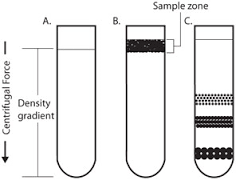 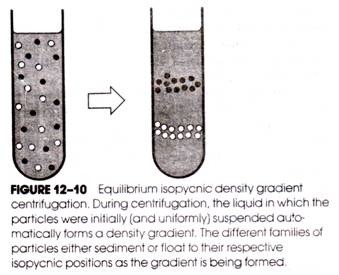 Gradient is shallow, gradient density is maximum less than that of the least dense sedimenting specie.
Centrifugation is carried out at low speed for a short time.
This method is used for separating particles which differ in size not on density. e.g. DNA – RNA hybrid ,Ribosomal subunit etc.
Gradient  is steep, gradient density is maximum greater than that of the most dense sedimenting specie.
Centrifugation is carried out at high speed for a long time.
This method is used for separating particles which differ in density. E.g. –DNA,plasma,lysosomes,mitochondria,peroxisomes,plama.
APPLICATIONS  OF  PREPARATIVE  CENTRIFUGATIONPreparative  centrifugation  is  concerned  with  the  actual  isolation  of  biological  material  for  subsequent  biochemical  investigations.                                                                                              It  is  used  to  separate  organelles  like  mitochondria,ribosomes, microsomes and  viruses. Preparative  centrifugation  is done  in  a  variety  of  rotors  suitable   for  a  great  range  of  experiment.                 .It  is used  for  gradient  separations  in  which  tubes  are  filled  from top  to  bottom  with  an  increasing  concentration  of  a  dense  substances  in  solution.
ANALYTICAL  ULTRACENTRIFUGEIt has refrigerated and evacuated chamber .The alloy used in the rotor and the shaft are same. It possess a specialized optical system to monitor  the progress of centrifugation. The rotor of this type of centrifuge is elliptical and has two holes for holding two centrifuge cells. The analytical  cell is sector shaped and can hold a liquid column about 14 mm.The upper and lower planes of the analytical centrifuge are quartz or synthetic sapphire windows. The windows are provided for the passage of light to monitor the process of transparent having centrifugation.
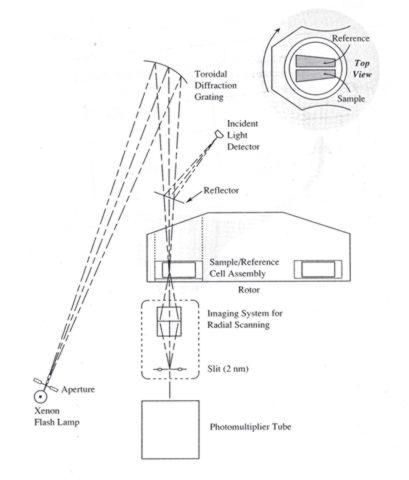 APPLICATIONS OF ANALYTICAL CENTRIFUGATIONAnalytical  centrifugation  is  a  key technique  for isolating and  analyzing cells  ,sub cellular  organelles  isolated  macromolecules  such  as proteins  and   nucleic  acids.                                               Sedimentation  coefficient  can  be  determine  by  this  type  of  technique.                                                                                     Analytical  centrifugation  is  used  to separate  certain  organelles  from  whole  cells  for  further  analysis  of  specific  parts  of  cells.
1.Fixed  angle  rotors-
. 1]These  rotors have holes within their body. Since the holes are at an angle [between 14 to  40
degree Celsius ] . The tubes and solution within also take the same angle .Under centrifugal field the particles move radically  outward and show wall –effect
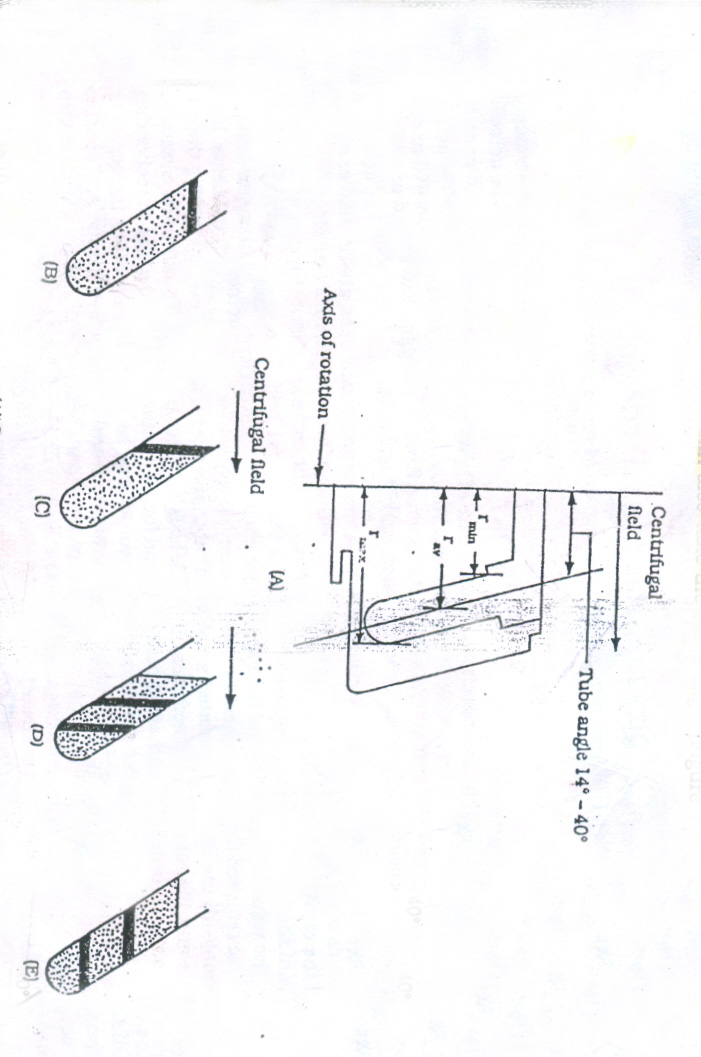 2] VERTICAL TUBE  ROTORS
These rotors too  have holes within their body and lie parallel to the rotor shaft. As the rotor accelerates and centrifugal field is applied the solution within the tube reorient through 90 degree. this reorientation makes it perpendicular to the axis of rotation. as the rotor decelerates sol orient back to its original position .
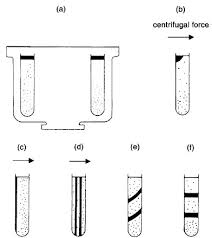 3] SWINGING  BUCKET ROTORS
THESE rotors  have bucket that swing out a horizontal position  when  the  rotor  accelerates. The  sol  in the tube reorients to lie perpendicular  to the axis  of  rotation  and parallel  to  the  applied centrifugal field .When the rotor decelerates the tubes fall back to their original  position .These rotor too suffer wall effect.
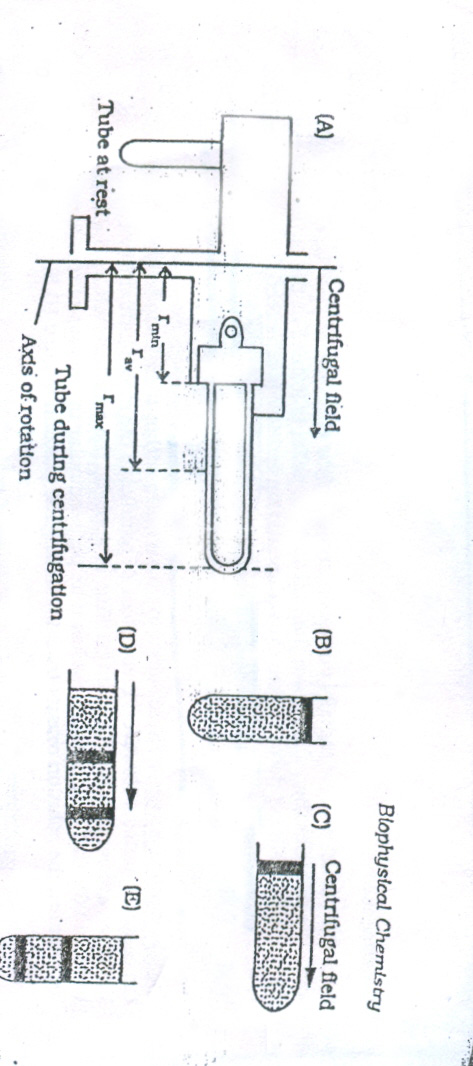 4]ZONAL ROTOR
In this  rotor centrifugation is carried out in sector shaped  cell the particles will not make a contact with the wall even they move radically. The zonal rotor is more or less a flattened or sphere which has its interior subdivided into four equal quadrants.
APPLICATIONs OF CENTRIFUGATION
Centrifugation technique is used in separation of milk .The whole milk consists of water and and soluble or non-soluble fats and other solid.The heavier cream tends to flow down the centrifuge container according to the centrifugal force applied by the spinning.  
Medical laboratories benefit greatly from this device. Blood plasma and serum are procured for a set amount of time.  
Urinalysis in the medical laboratory also finds a  great use of human urine can indicate  possible disease .The solids within are pulled towards the bottom of the tube by centrifugal force. 
Pharmaceutical companies also use vast centrifuges to separate chemicals for analysis and production.
  In Biotechnology  it is used for  the  separation of cells.